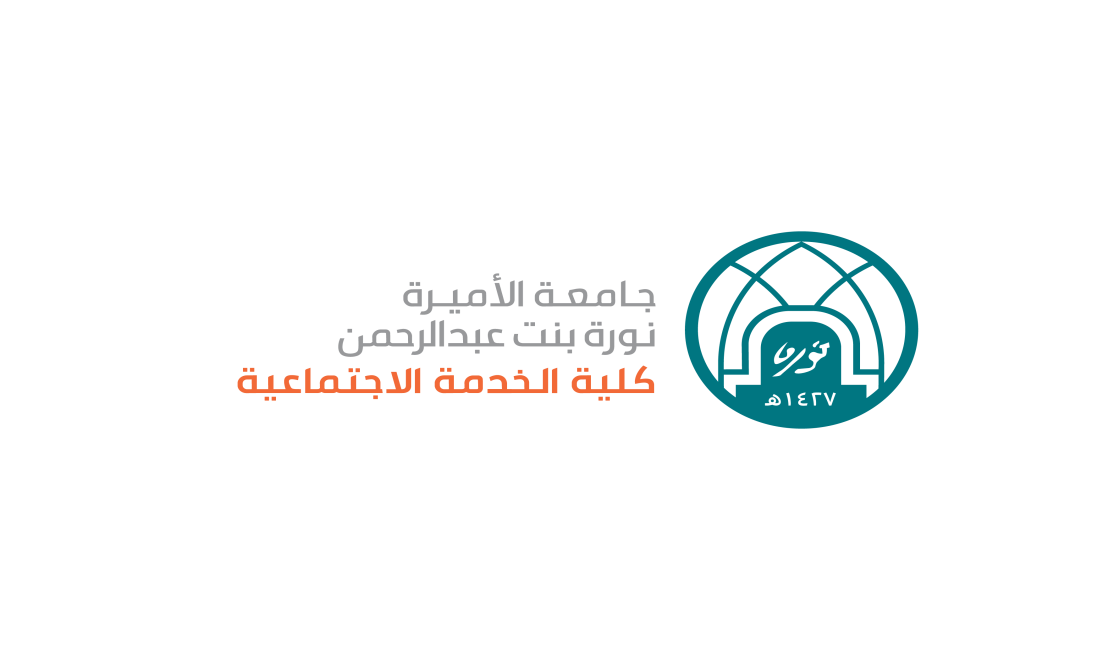 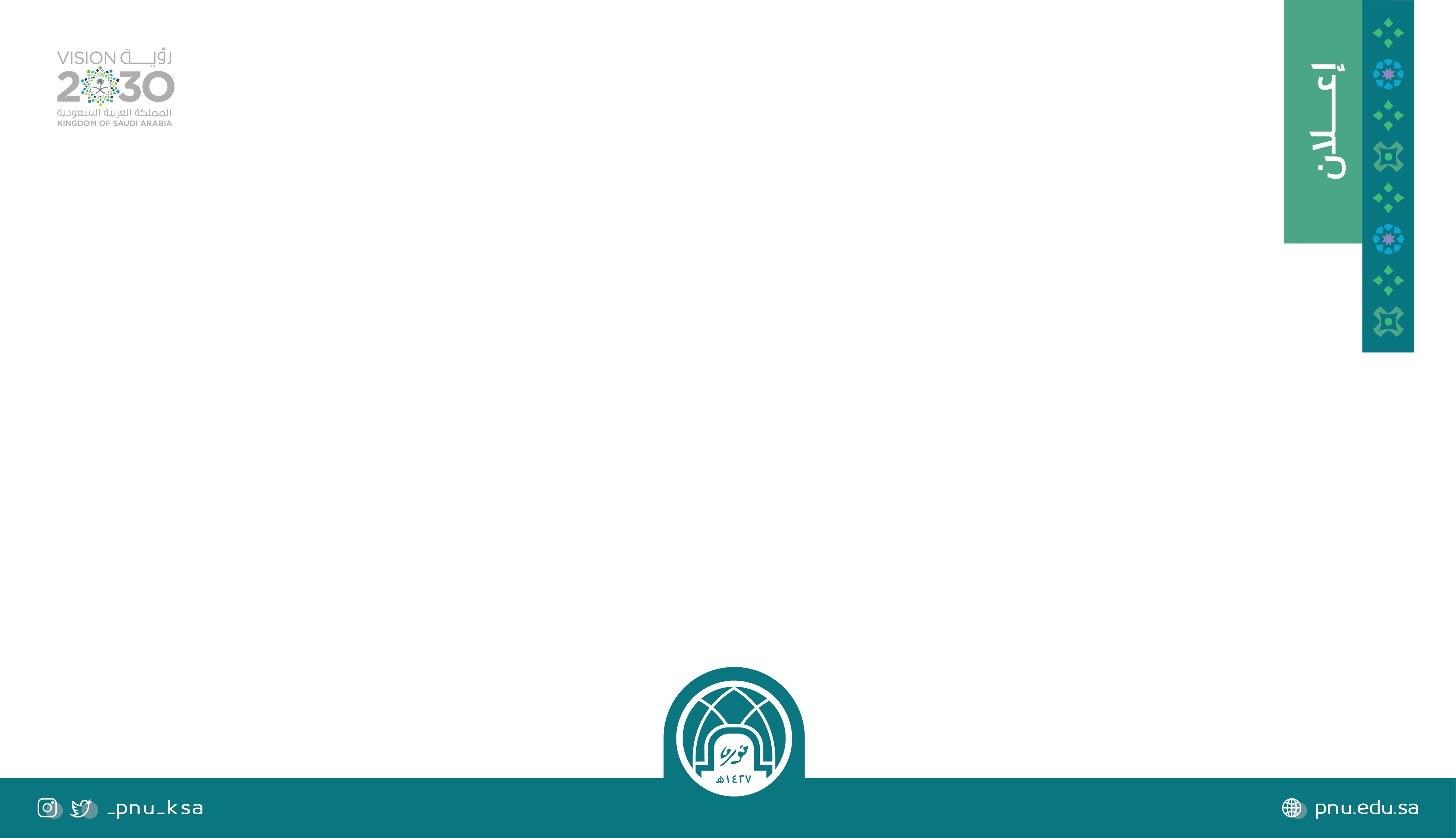 وحدة الارشاد الاكاديمي
عزيزتي الطالبة :- 

في حال مواجهتك مشكلة تخص التسجيل الرجاء التواصل عن طريق الايميل الخاص بإدارة التسجيل الالي لدى العمادة 
 Dar-py@pnu.edu.sa
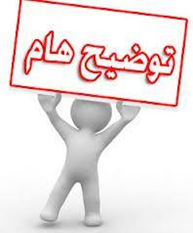 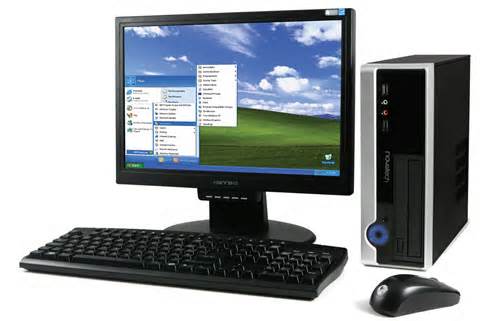 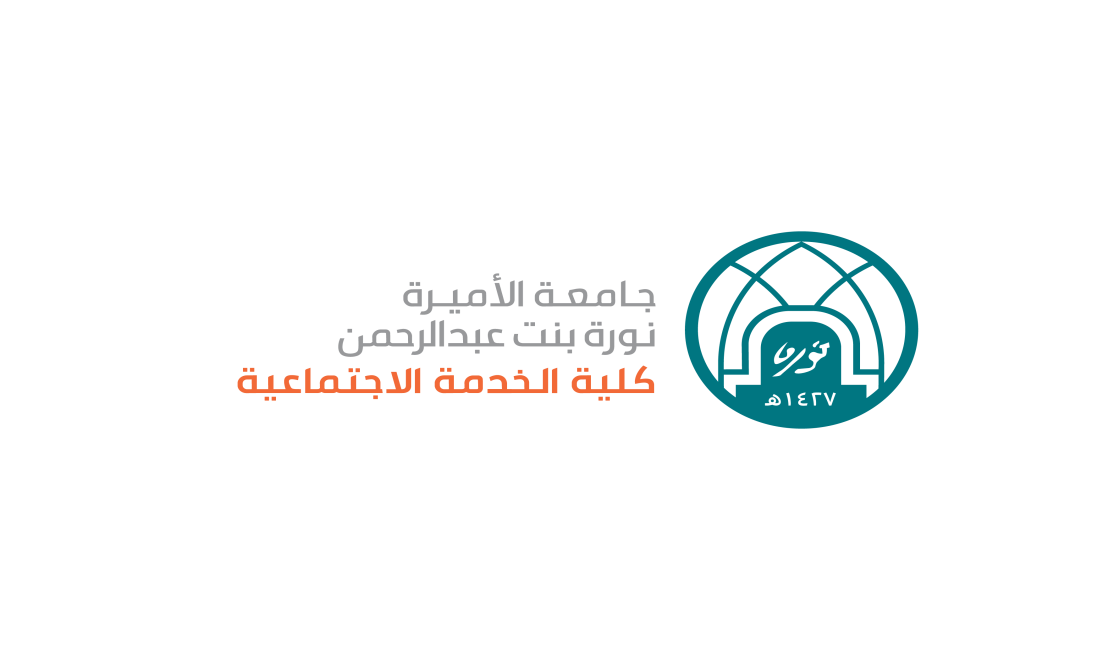 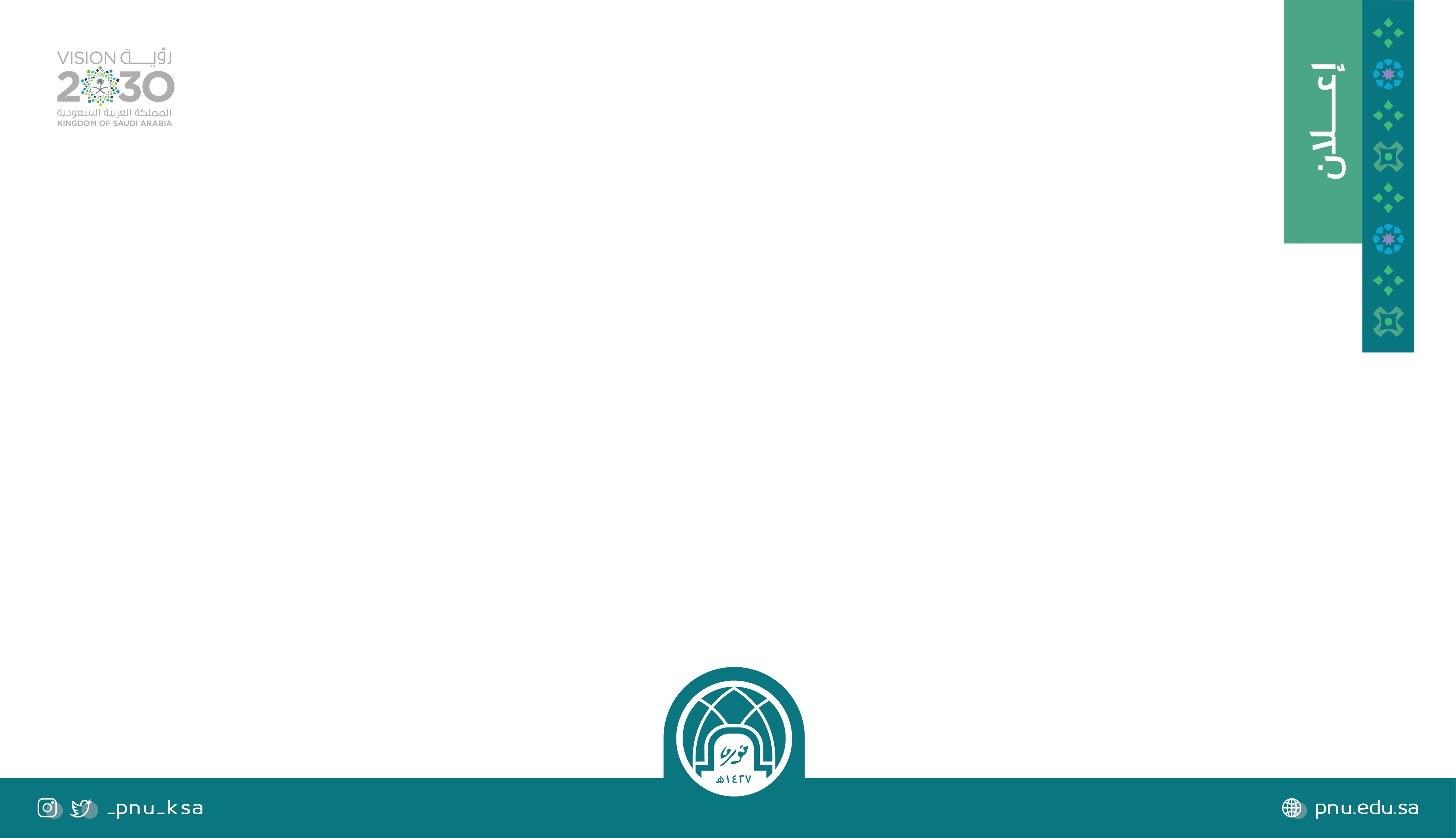 وحدة الارشاد الاكاديمي
عزيزتي الطالبة :-
تسعد وحدة الارشاد الاكاديمي بخدمتكم ومساندتكم أكاديميا 
للتواصل مع وحدة الارشاد الاكاديمي 
رئيسة الوحدة / أ. نورة فهد الطياش 
الأعضاء 
حنان راشد الرشيد 
سارة عبدالله السهلي 
صفية الرميحي 
على ايميل الوحدة 
Csw_ogac@pnu.edu.sa
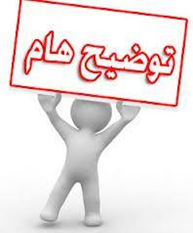 ن .. الطياش
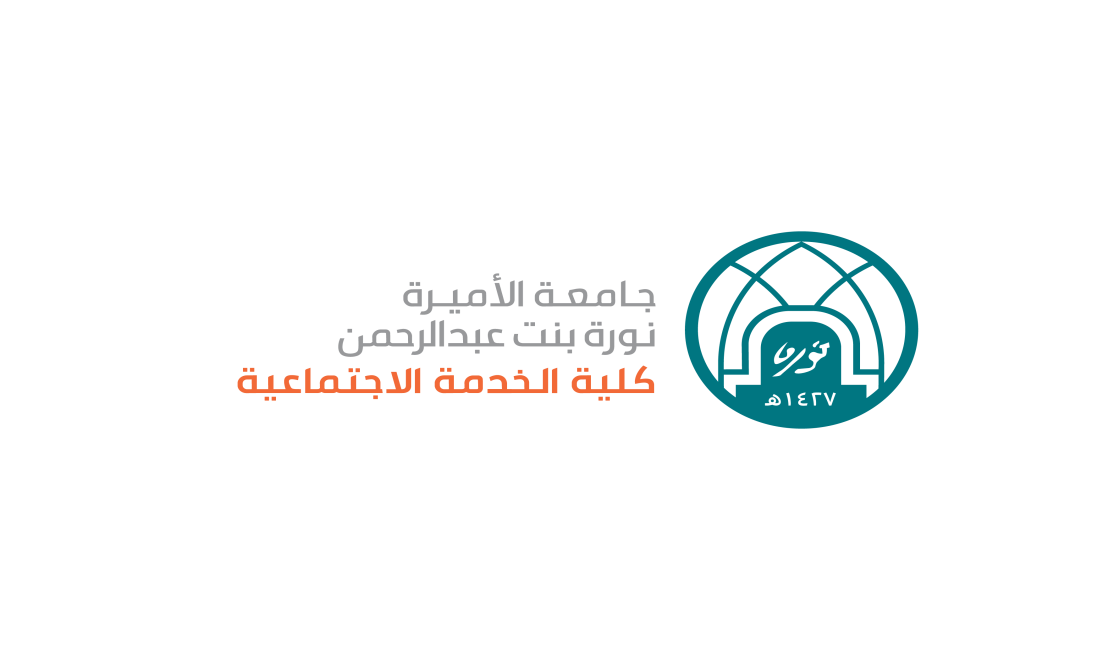 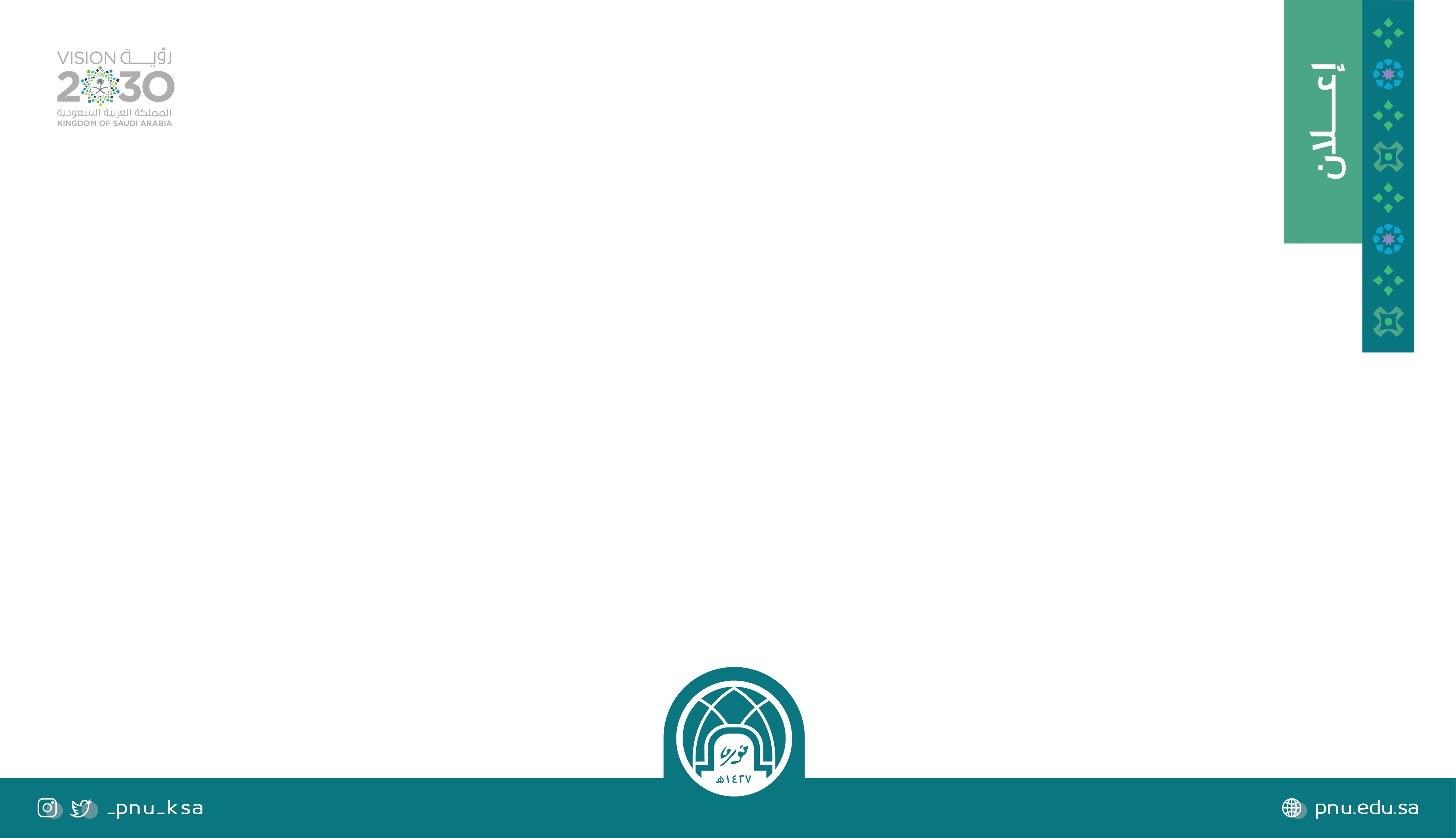 وحدة الارشاد الاكاديمي
عزيزتي الطالبة:-
التسجيل المبكر لا يعتبر تسجيلاً نهائياً، لذا يلزم الطالبة الدخول في فترة الحذف والاضافة المحددة للفصل التالي .
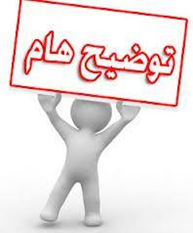 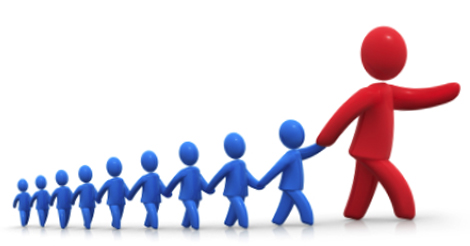 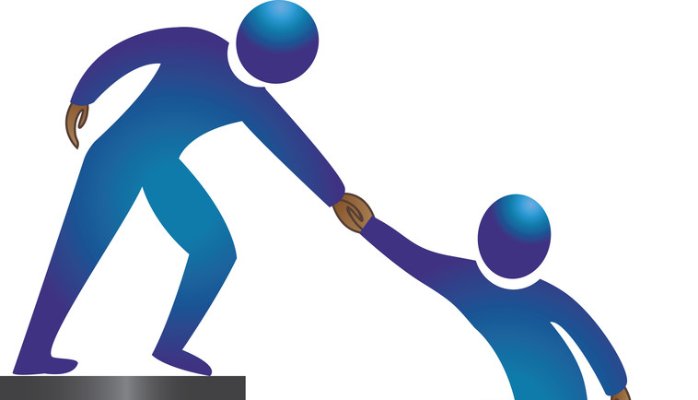 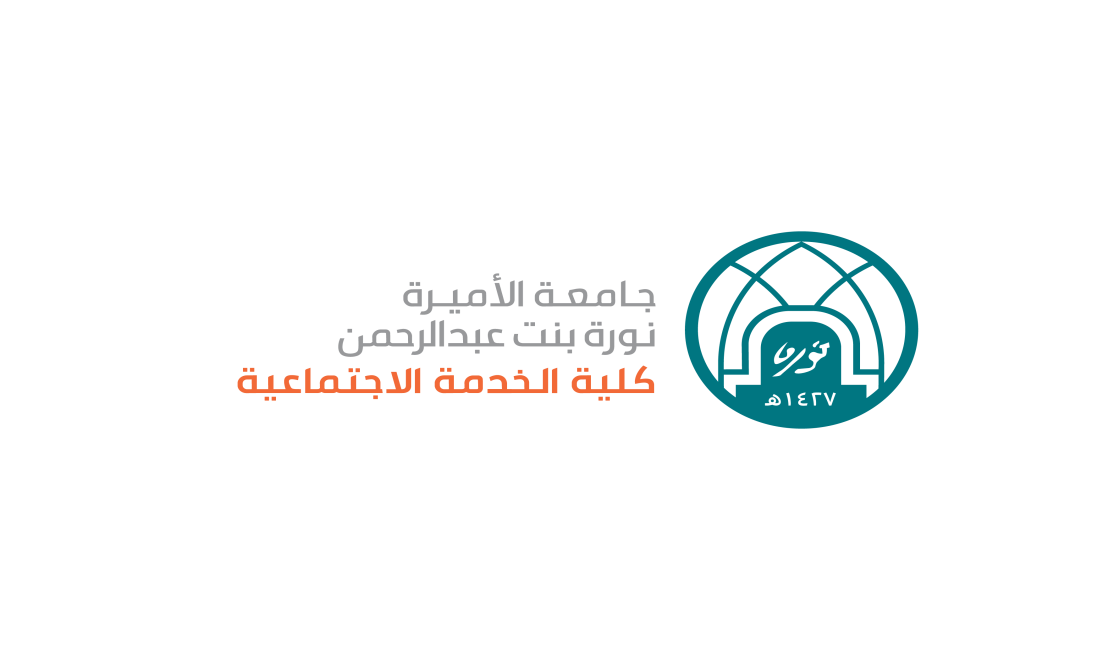 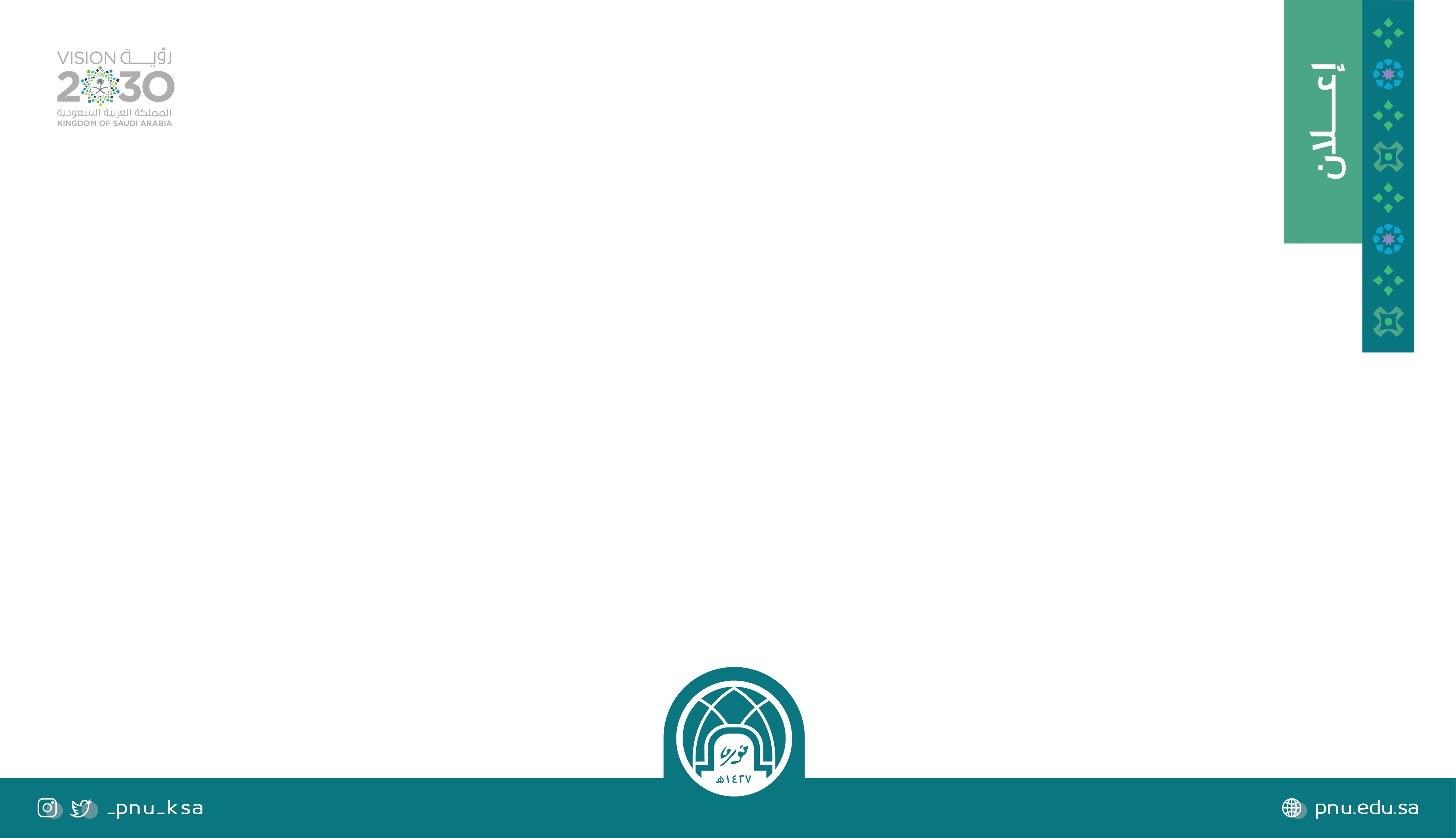 وحدة الارشاد الاكاديمي
عزيزتي الطالبة :- 

إذا واجهتك مشكلة تقنية بحسابك بالبنر أثناء التسجيل المبكر عليك التواصل مع :-
ucc@pnu.edu.sa
اوالاتصال على الرقم 
0118220555
ن. الطياش
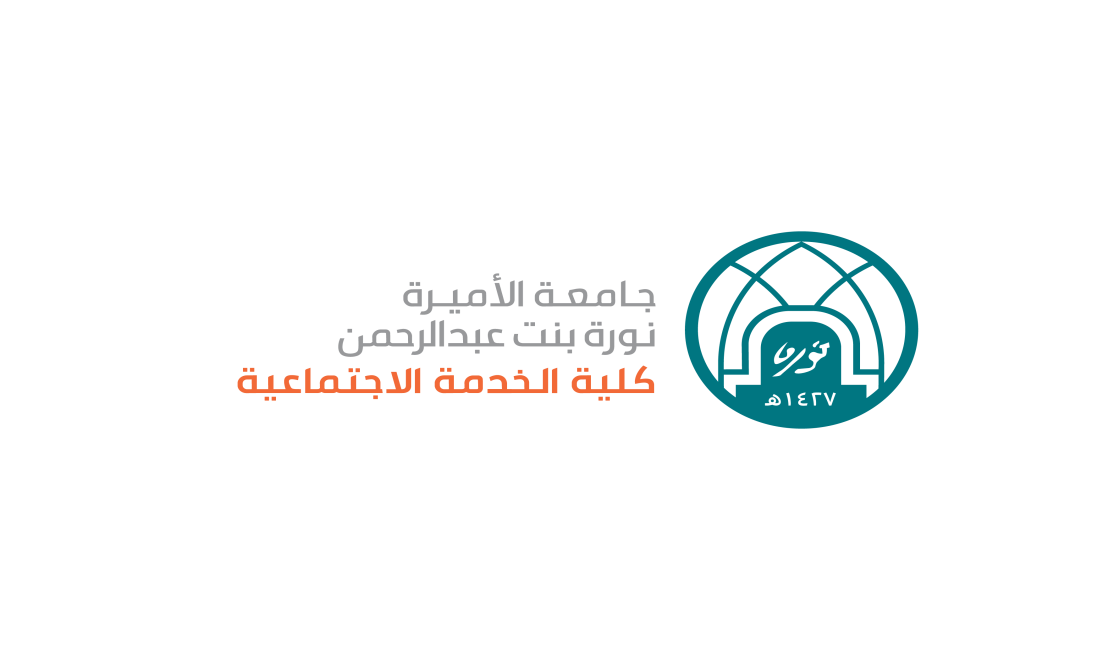 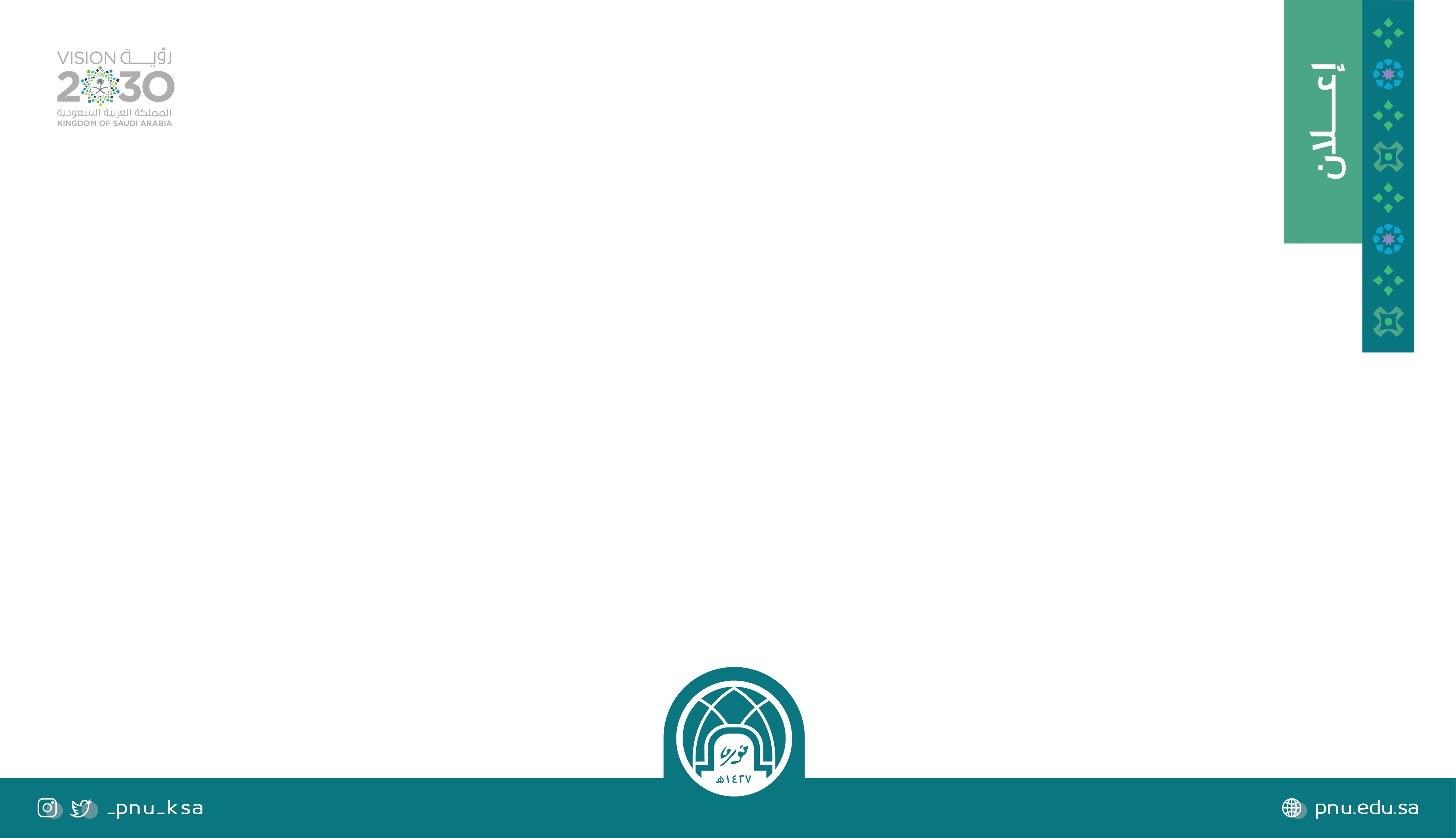 وحدة الارشاد الاكاديمي
عزيزتي الطالبة :-
إذا واجهتك مشكلة أثناء التسجيل المبكر عليك التواصل مع :-
Csw_ogac@pnu.edu.sa




ن/ الطياش
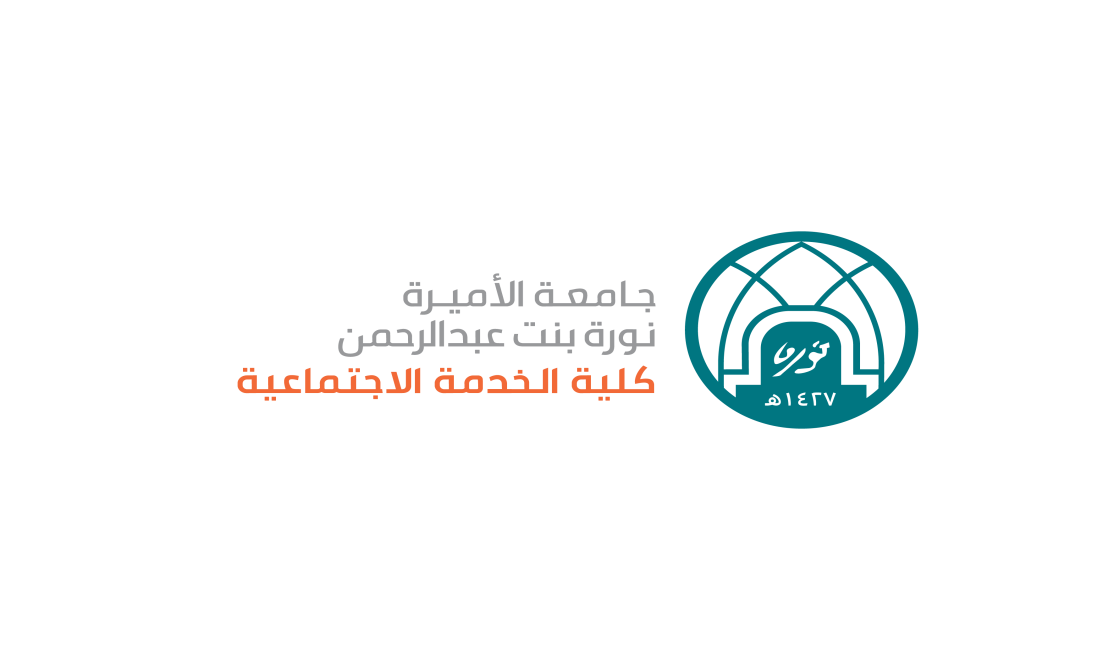 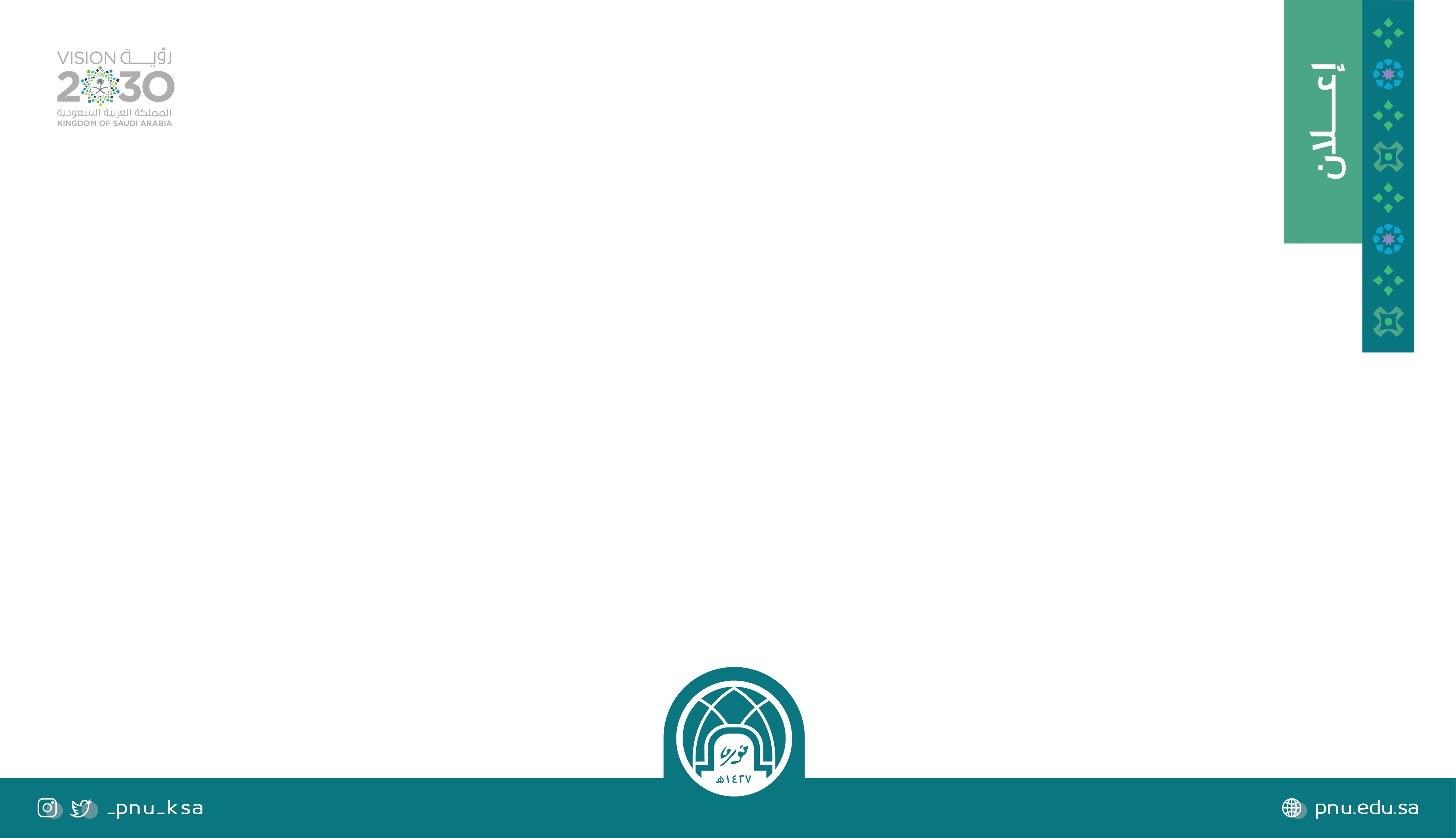 وحدة الارشاد الاكاديمي
عزيزتي الطالبة :

احترامك للأنظمة واللوائح الجامعية دليل على وعيك



ن/ الطياش
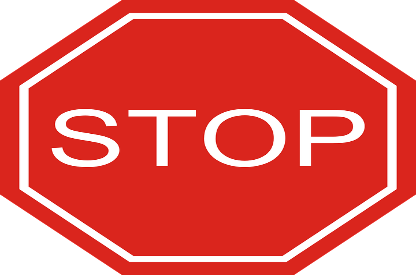 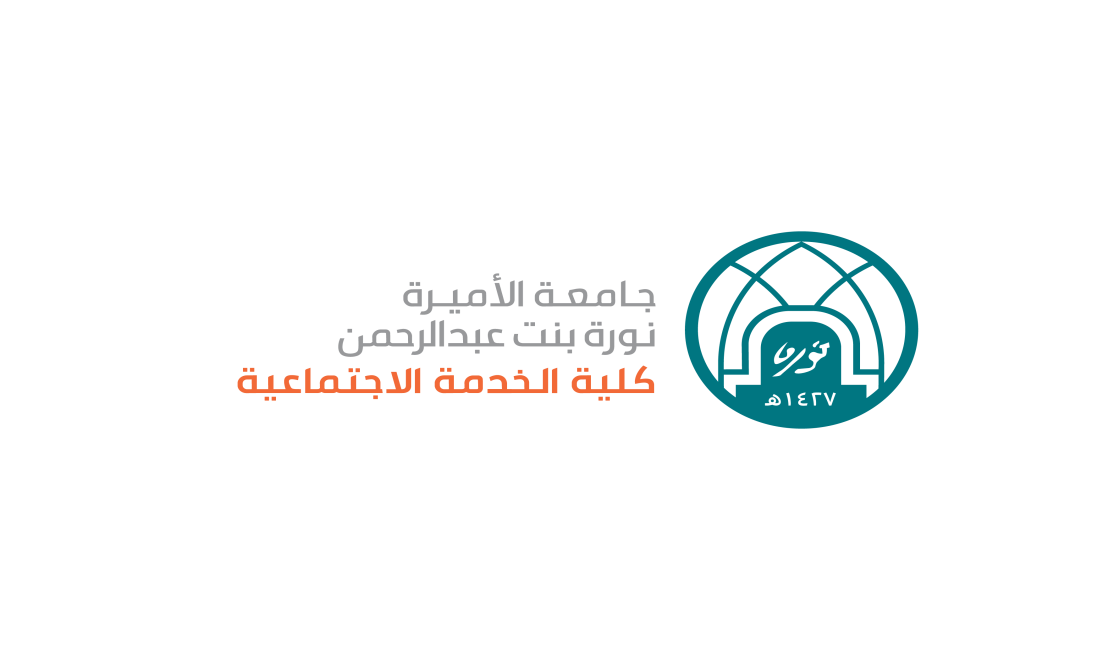 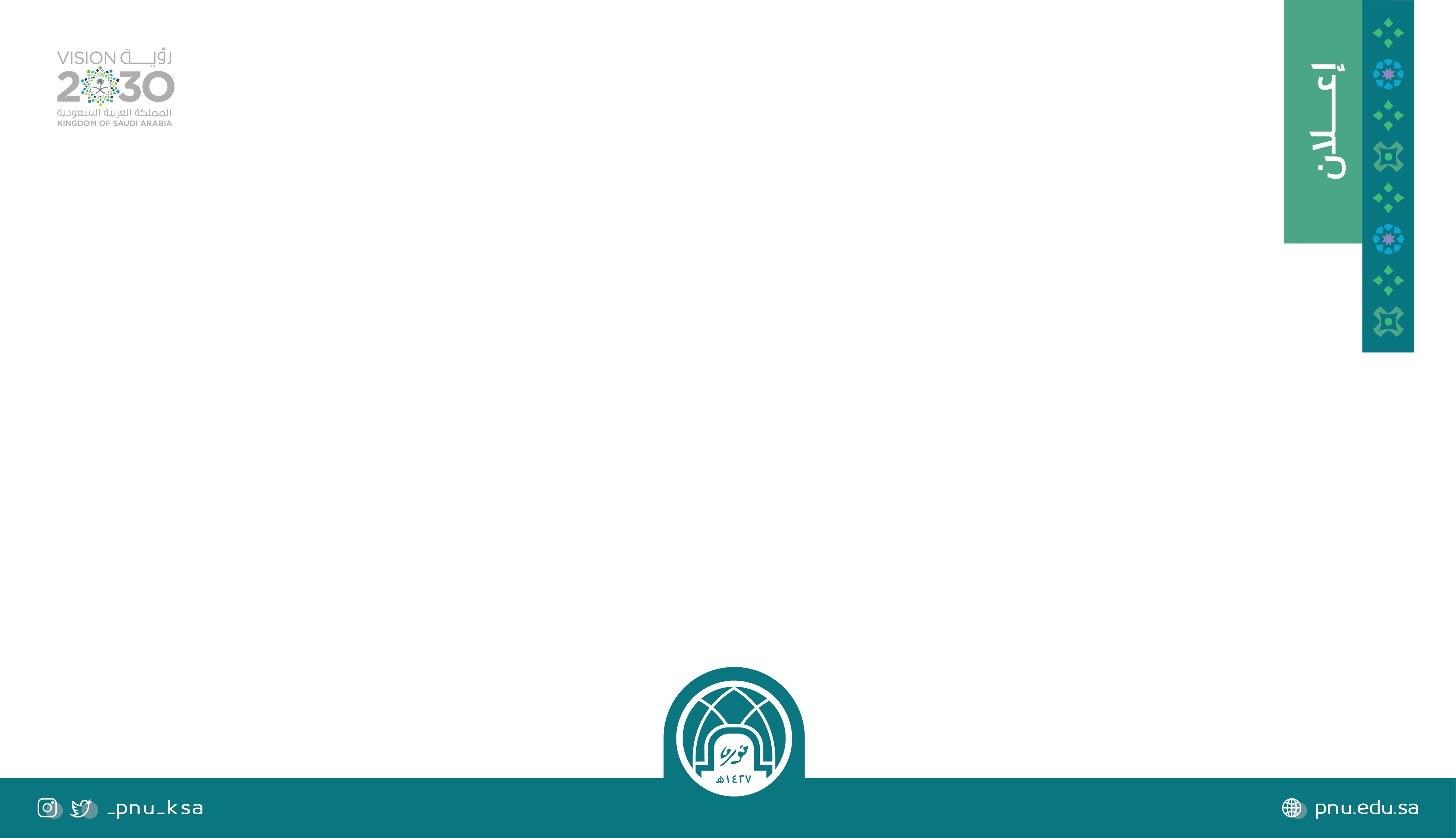 وحدة الارشاد الاكاديمي
ن/ الطياش
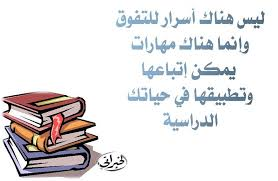 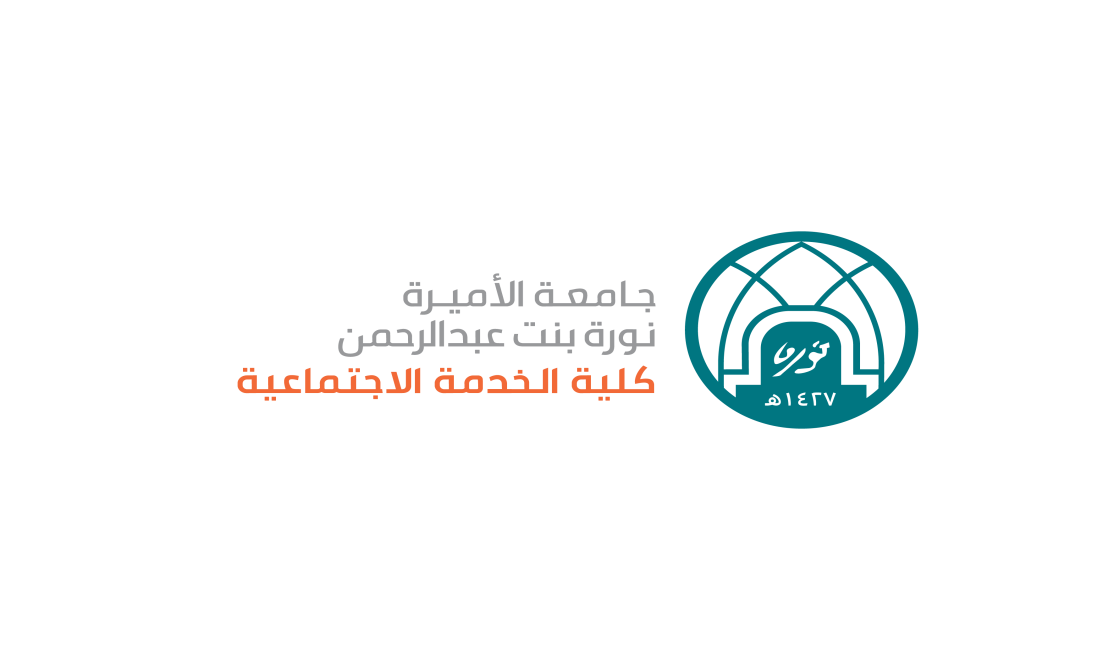 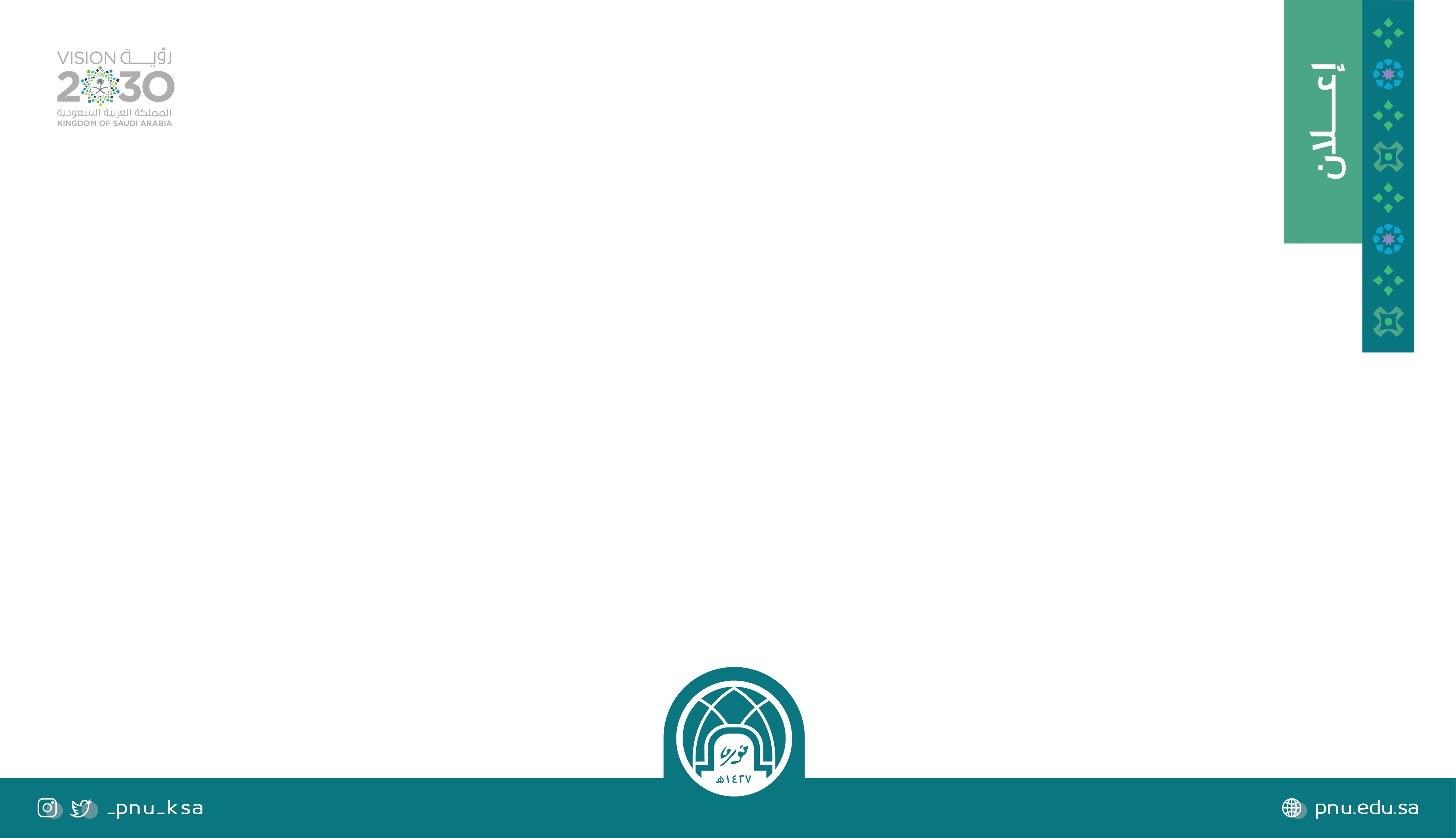 وحدة الارشاد الاكاديمي
عزيزتي الطالبة :

اذا وجهتك مشكلة توجهي للجهة المسؤولة حتى تتمكن من خدمتك في فترة زمنية قصيرة
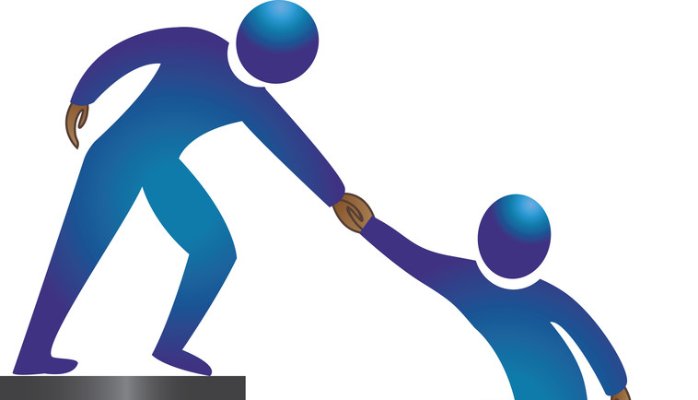 ن .الطياش
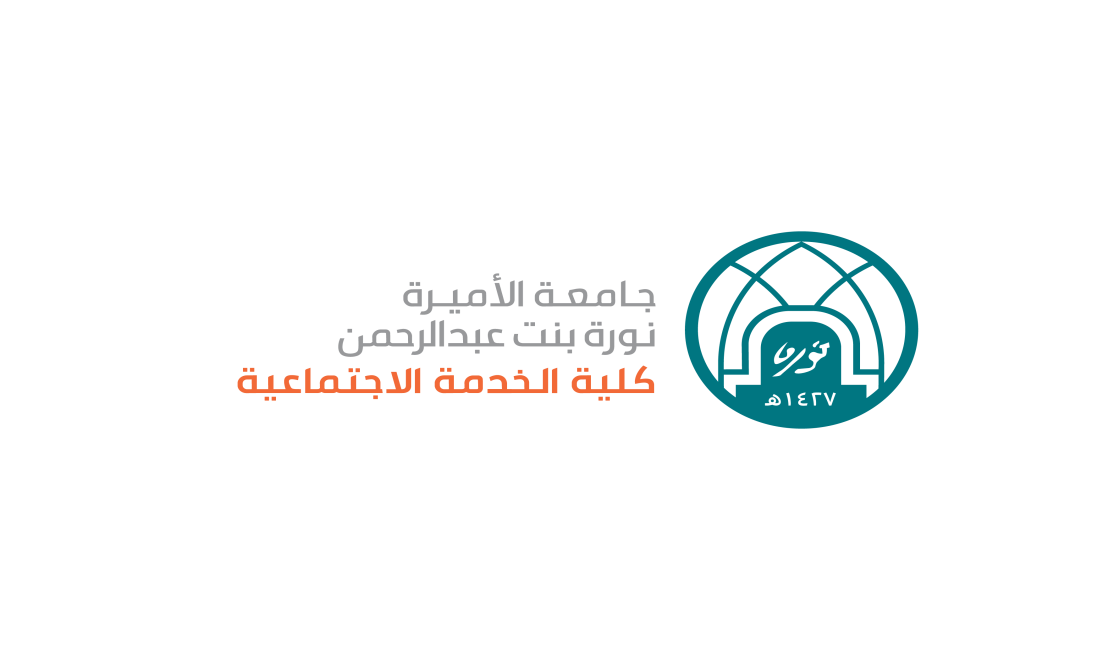 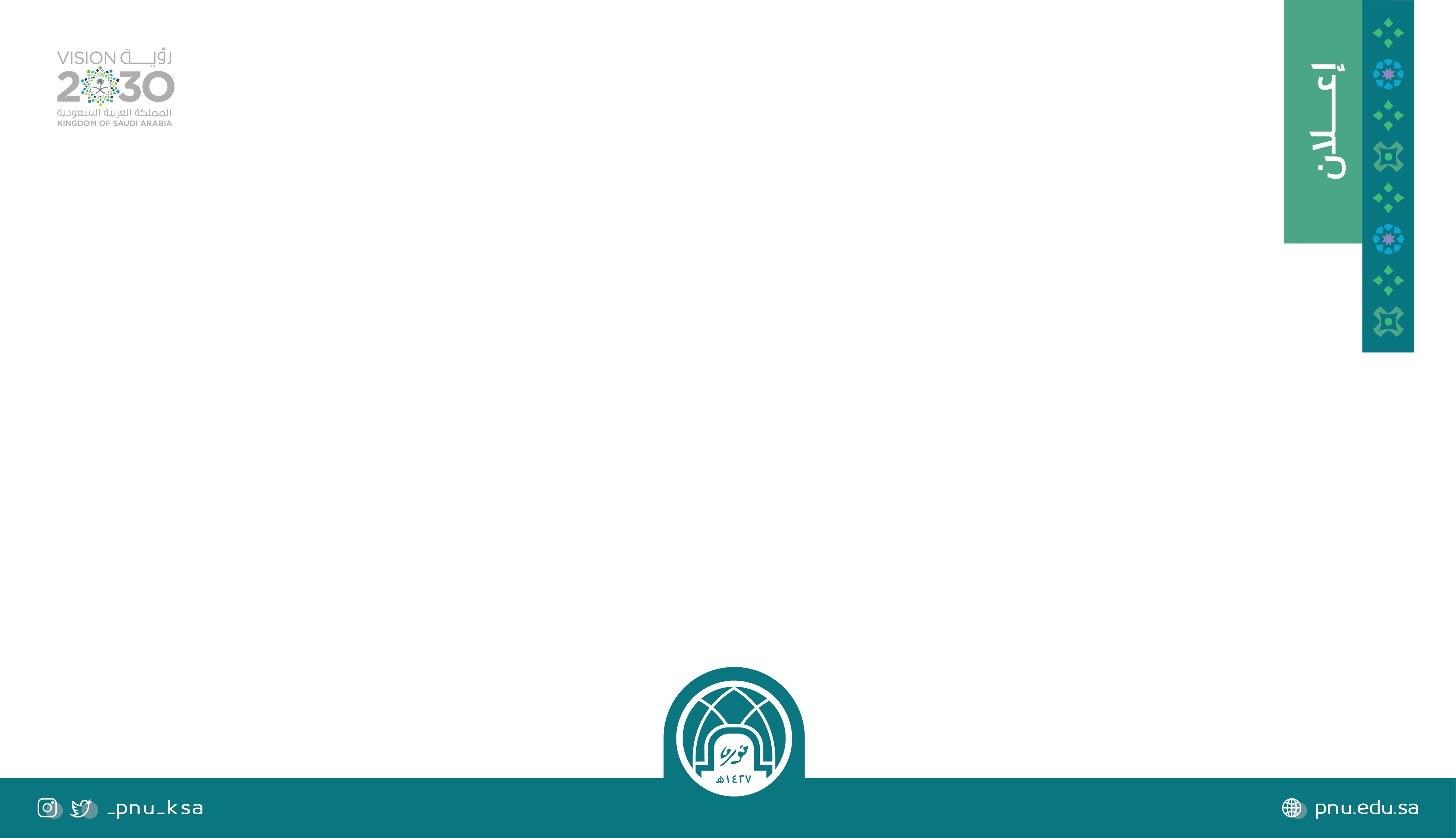 وحدة الارشاد الاكاديمي
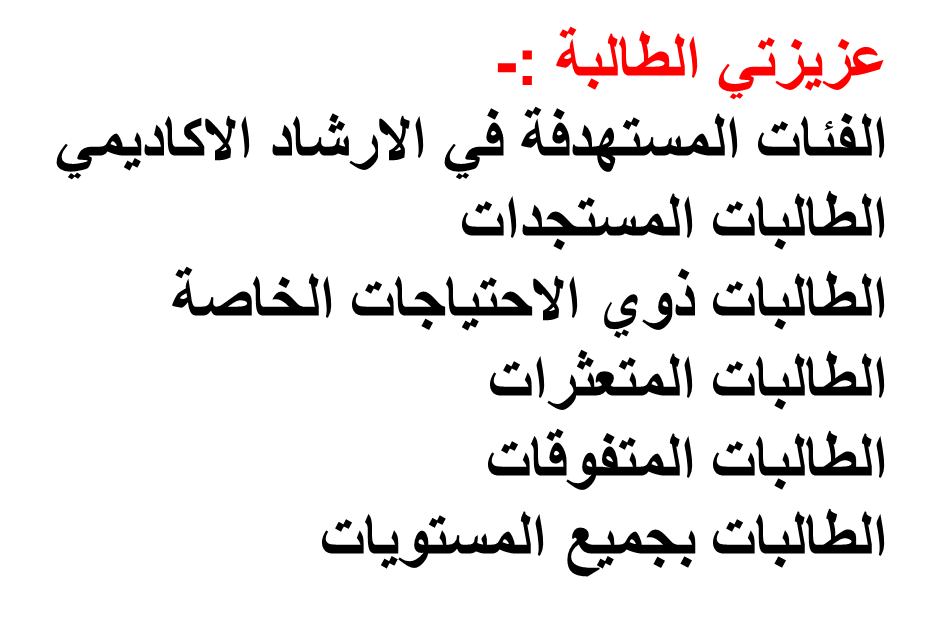 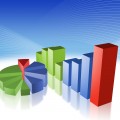 ن . الطياش
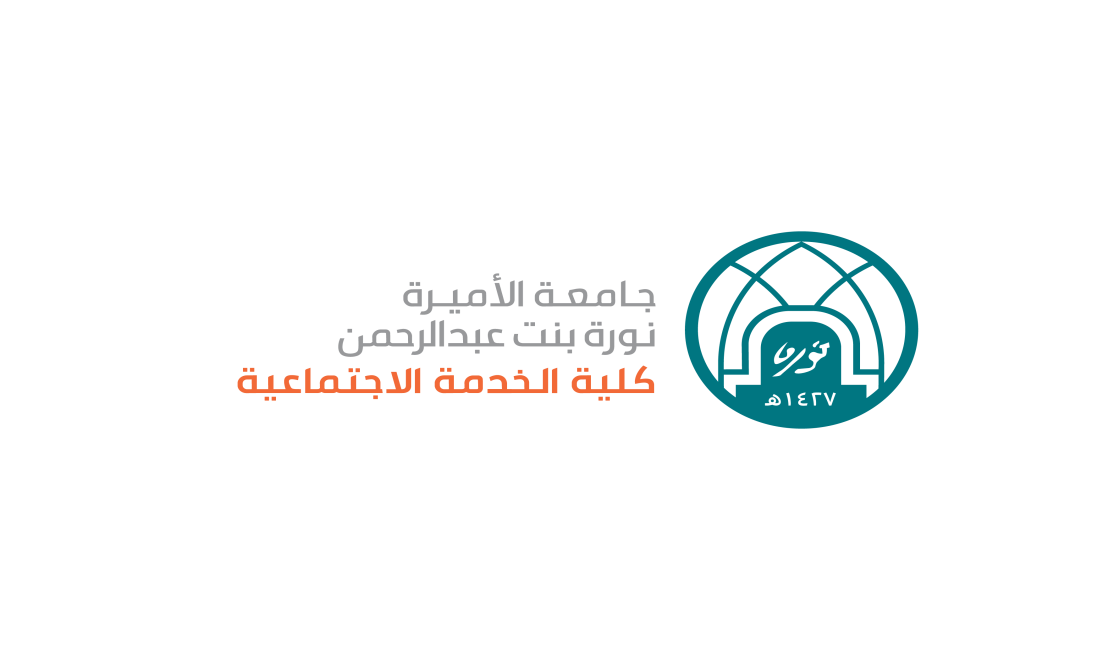 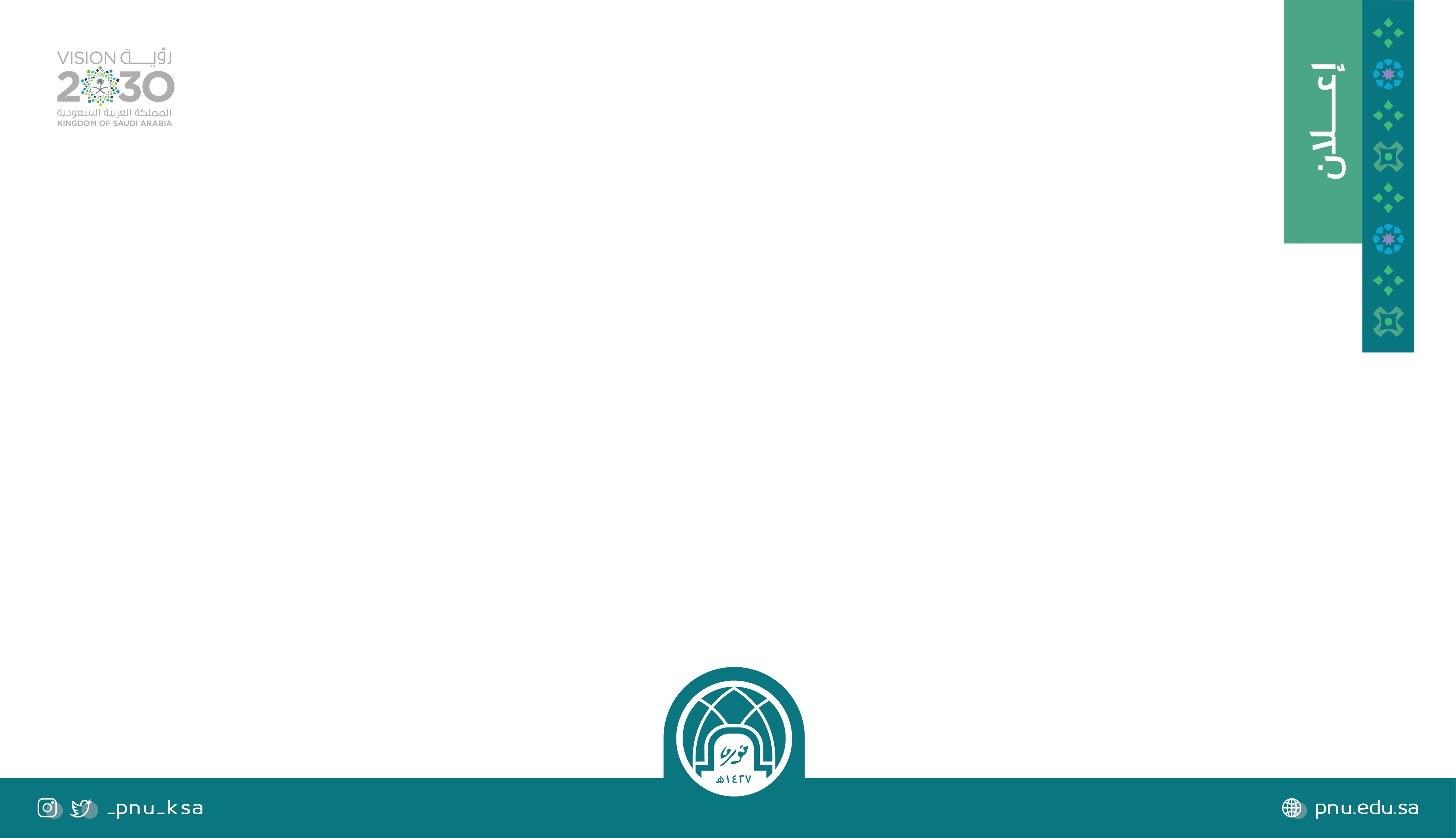 وحدة الارشاد الاكاديمي
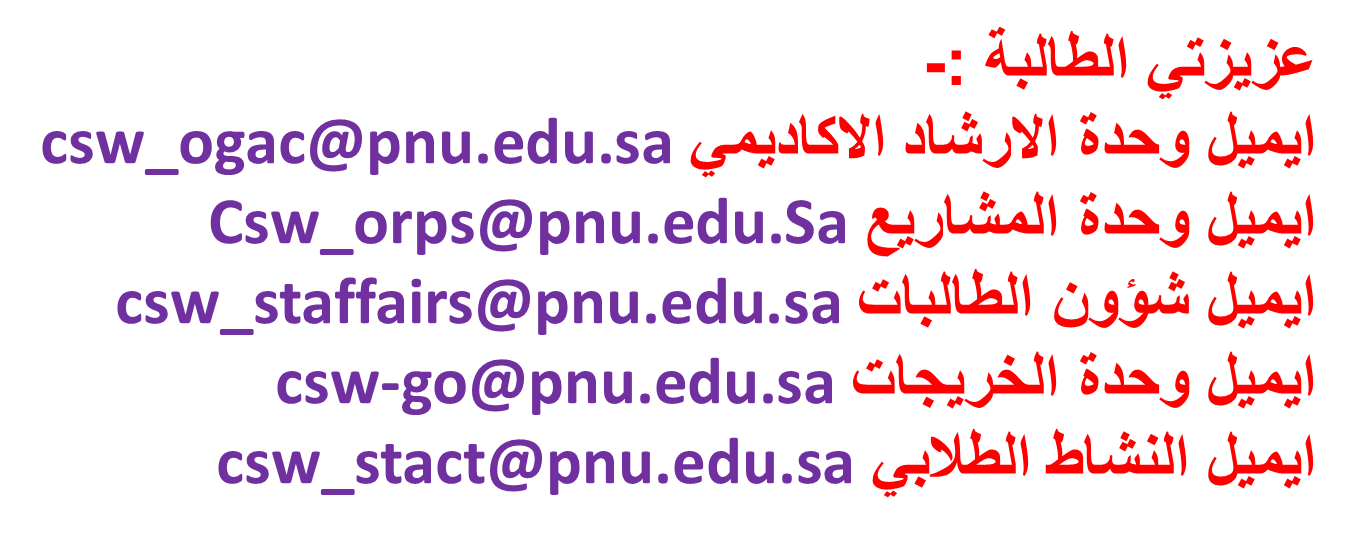 ن . الطياش